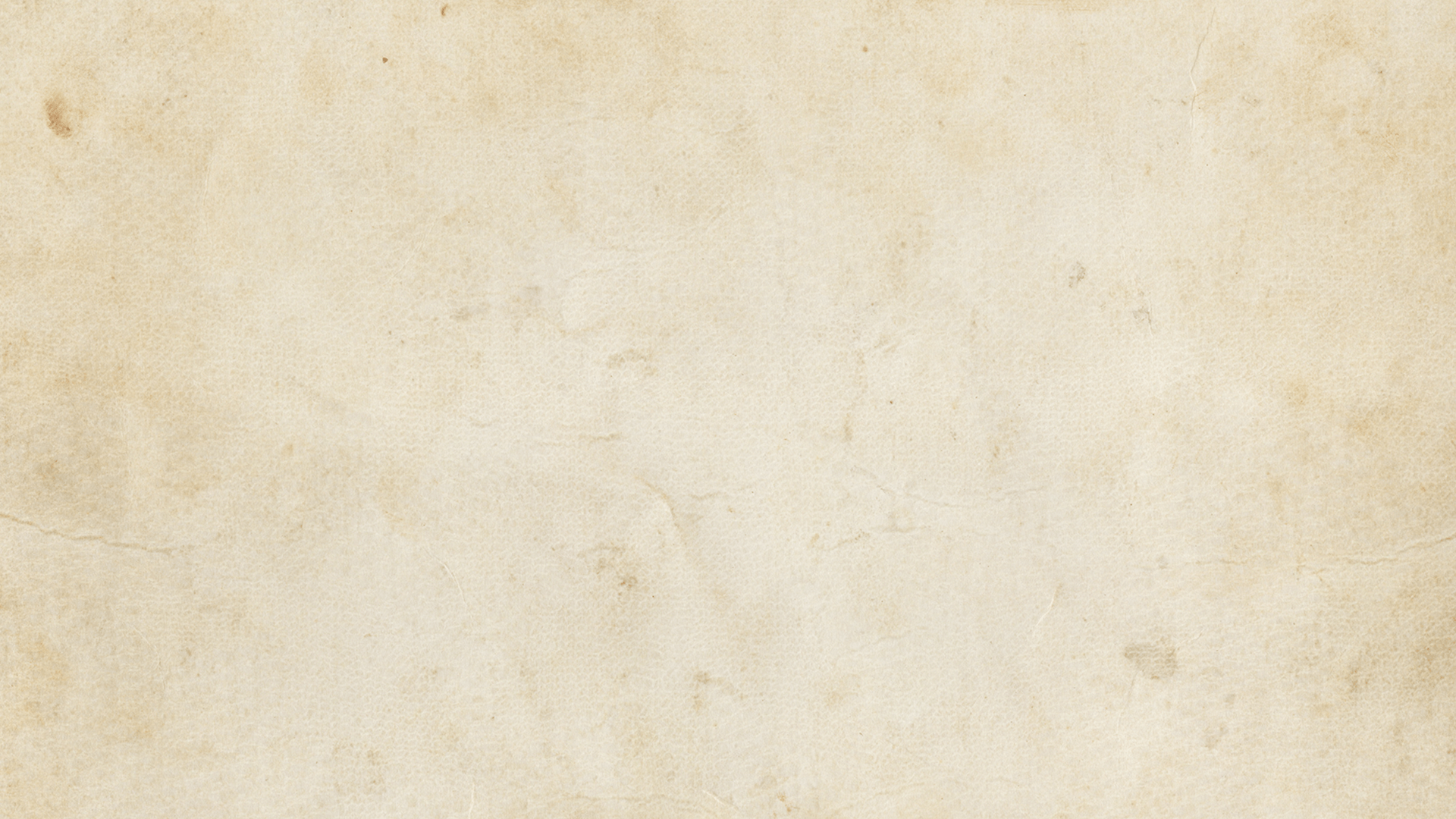 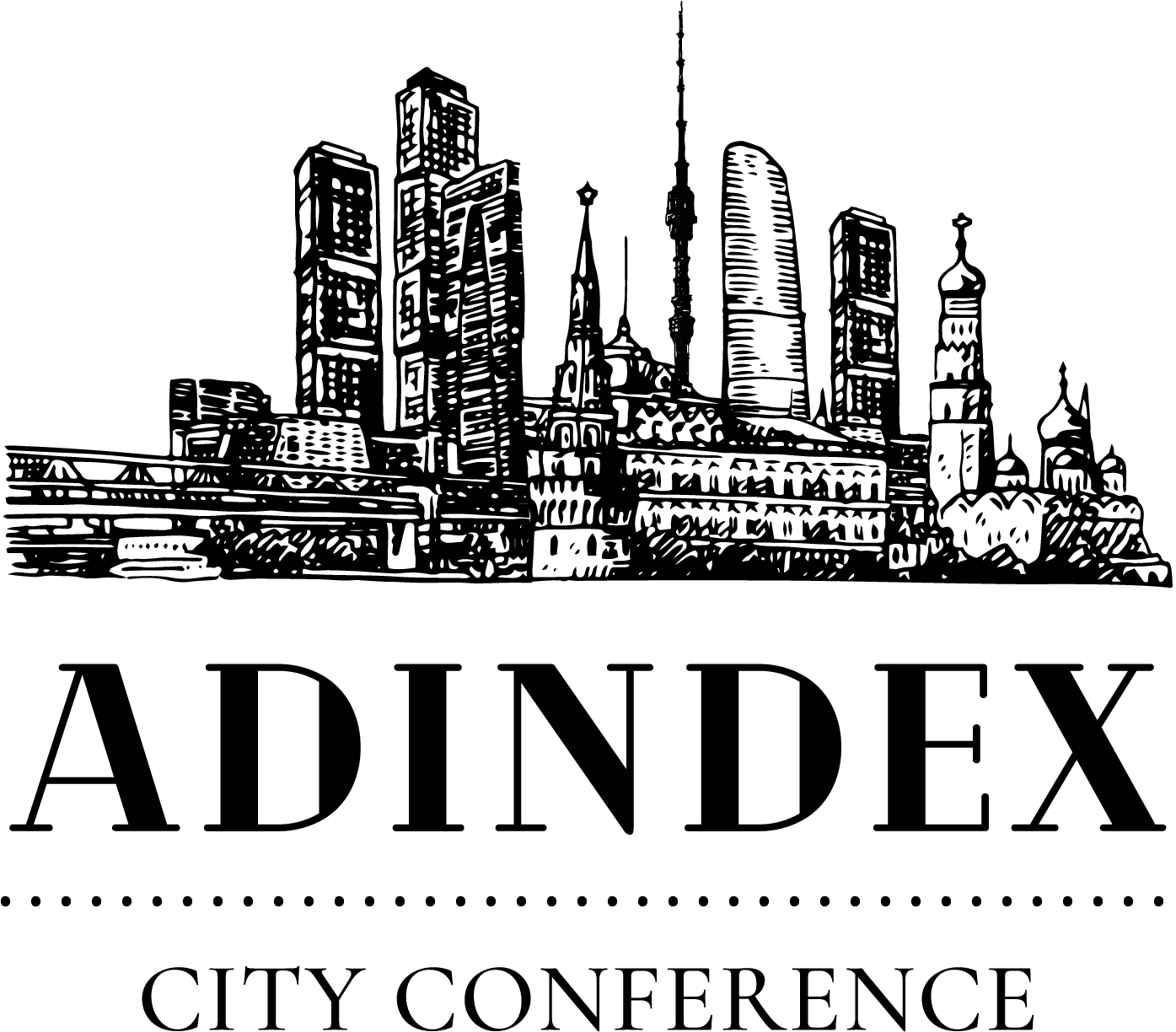 СЕКЦИЯ: «КАК РАБОТАЮТ ПОТРЕБИТЕЛЬСКИЕ ЛОВУШКИ: TARGETING MIX»
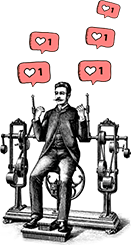 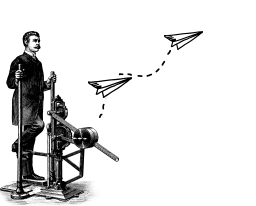 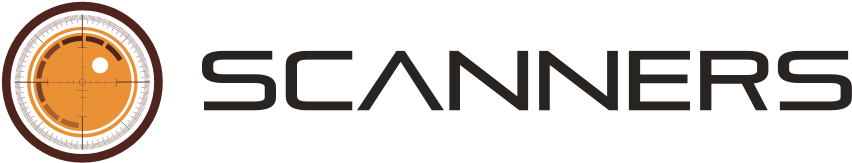 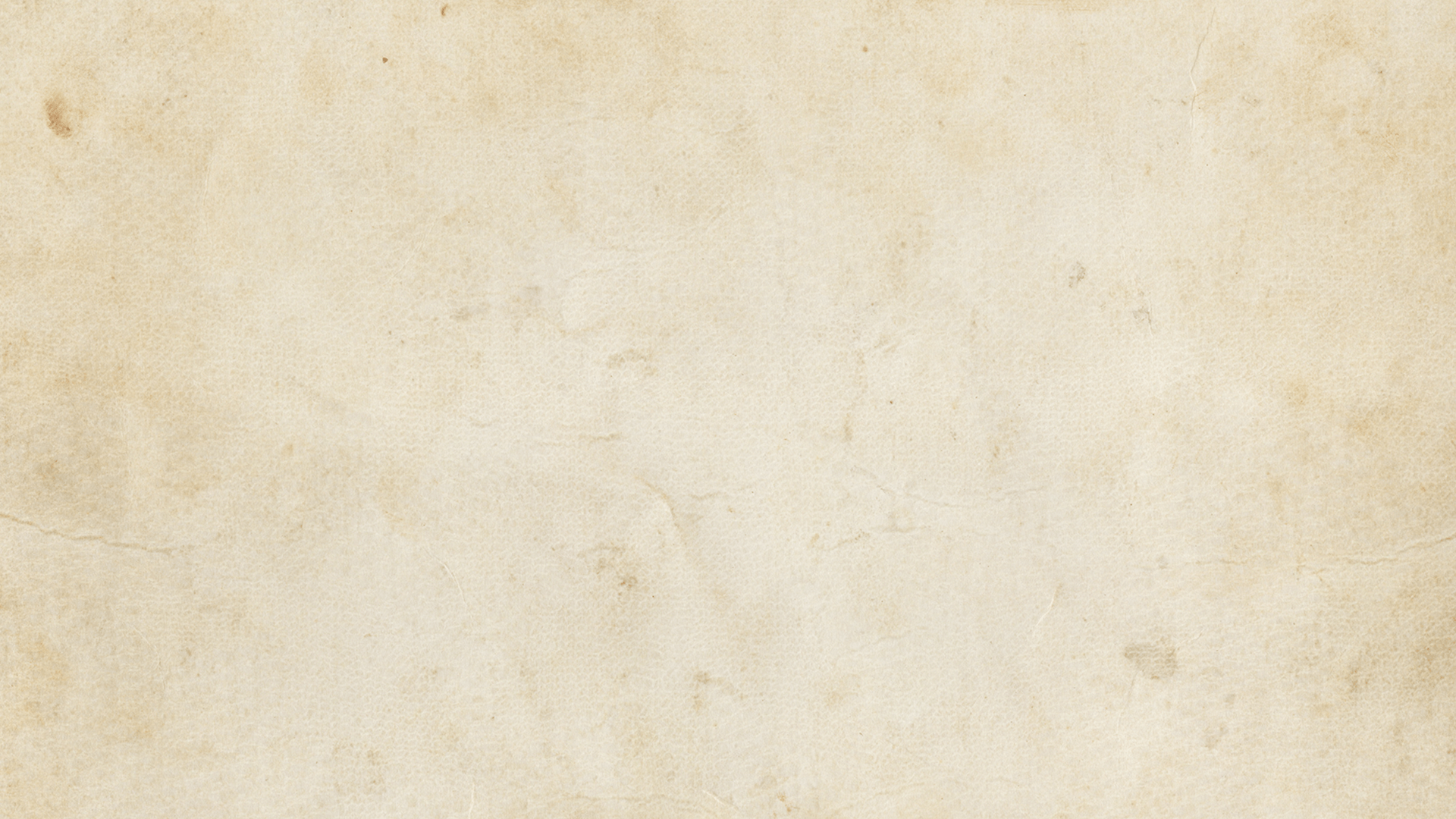 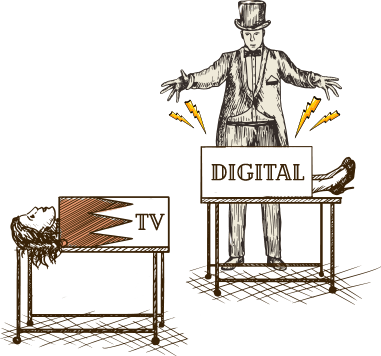 Сбор данных для планирования /  что нового в 2019
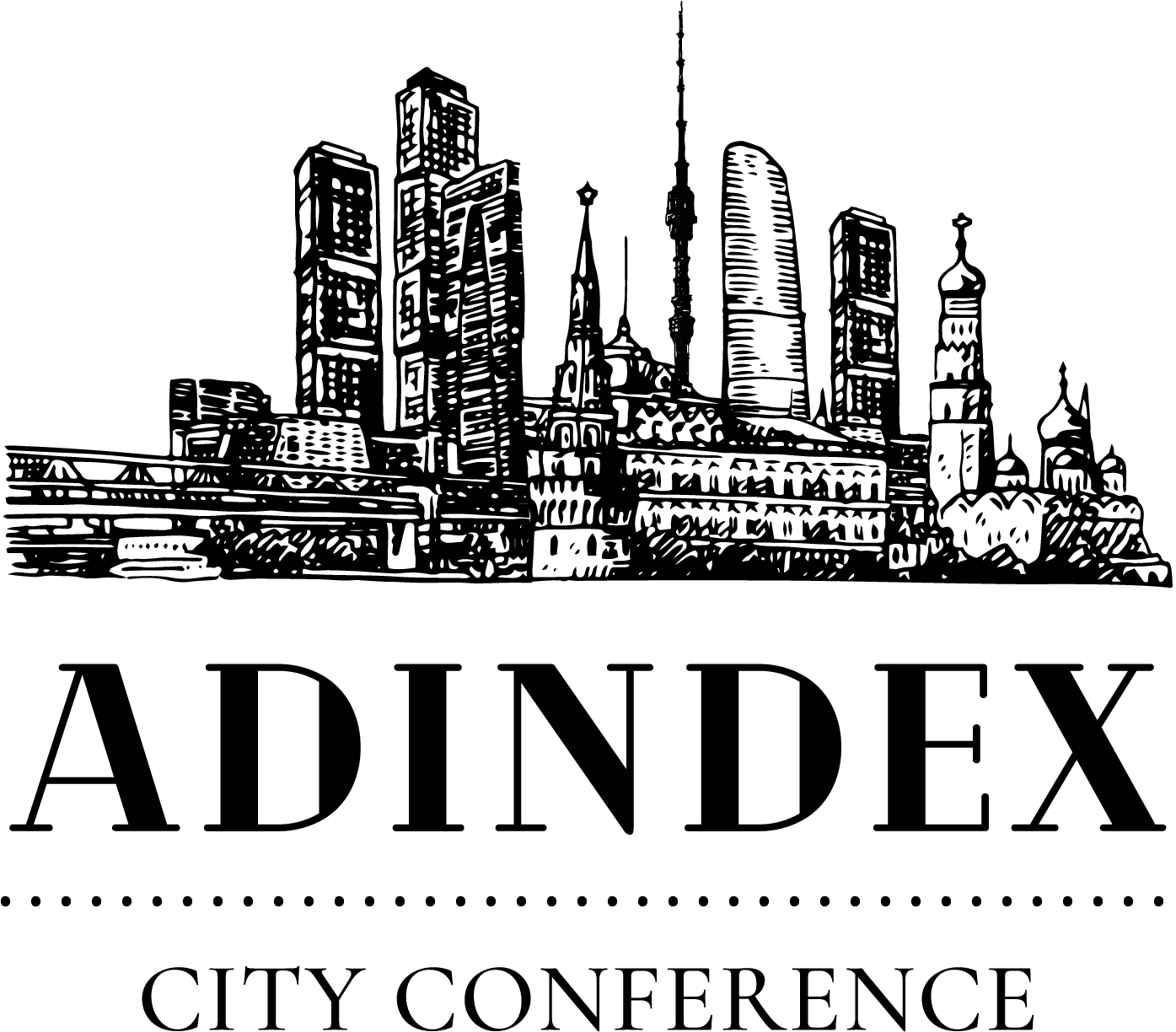 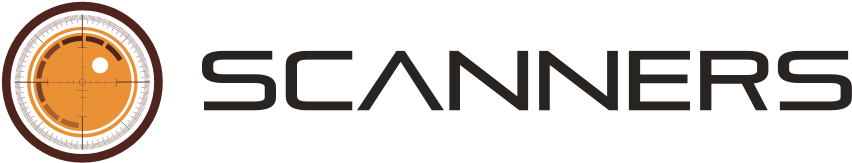 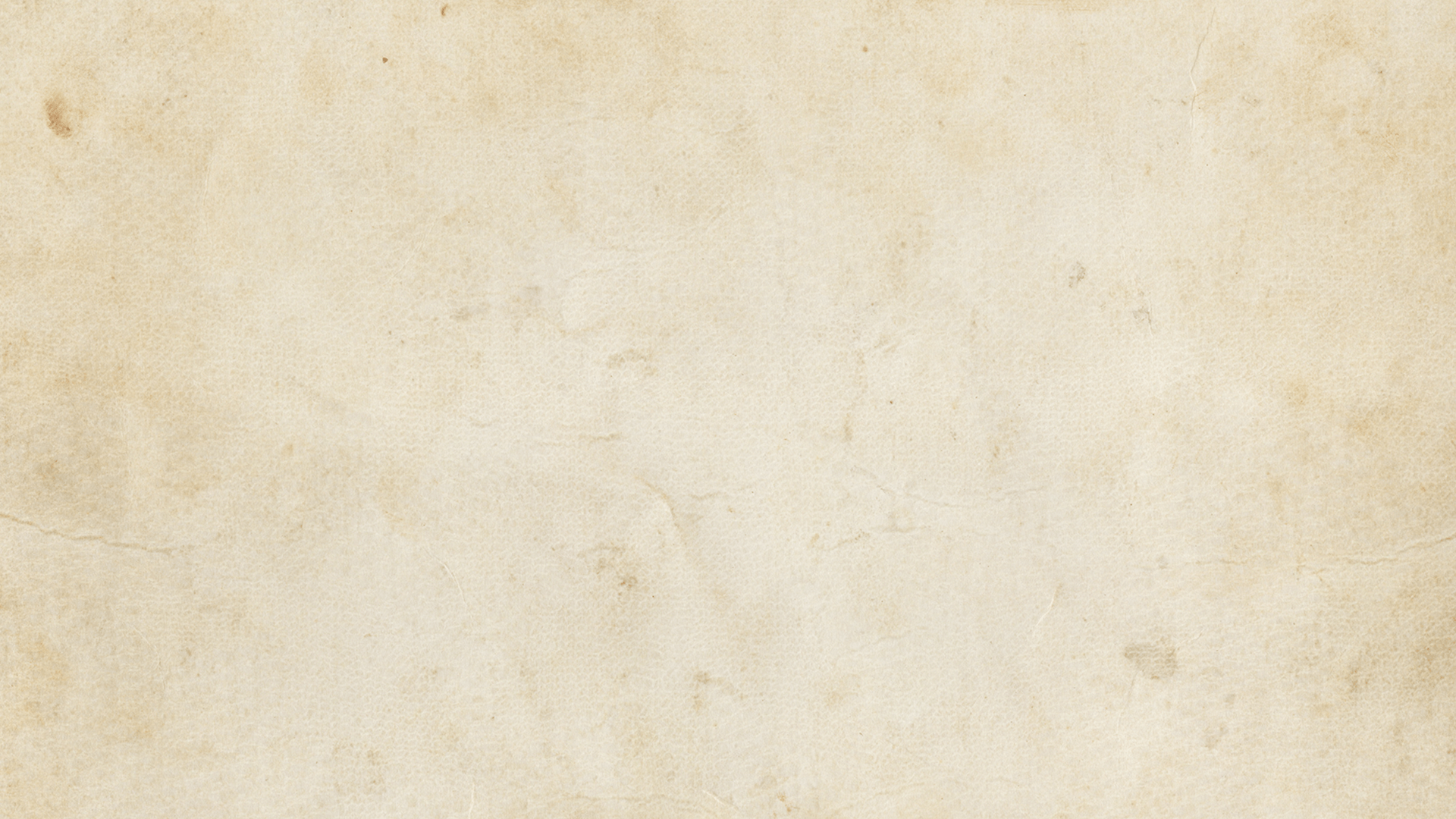 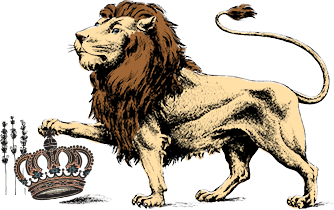 Супер-Гео, DOOH, данные ритейла эффективность и применение
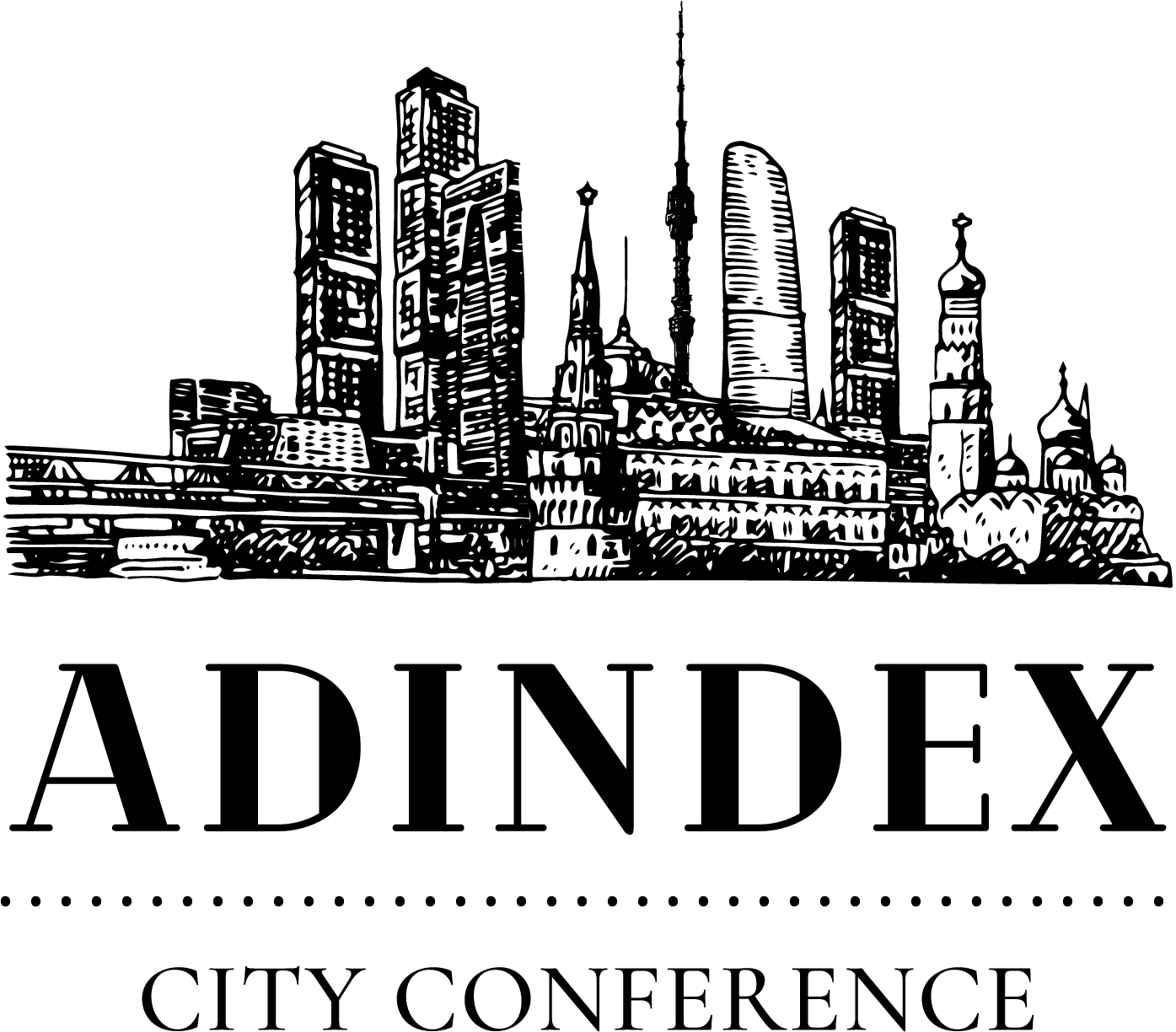 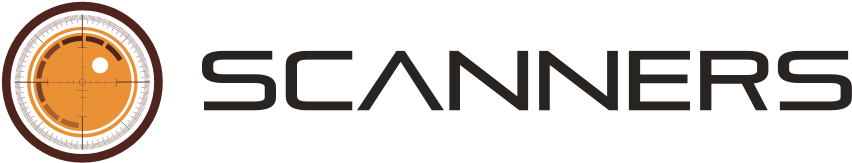 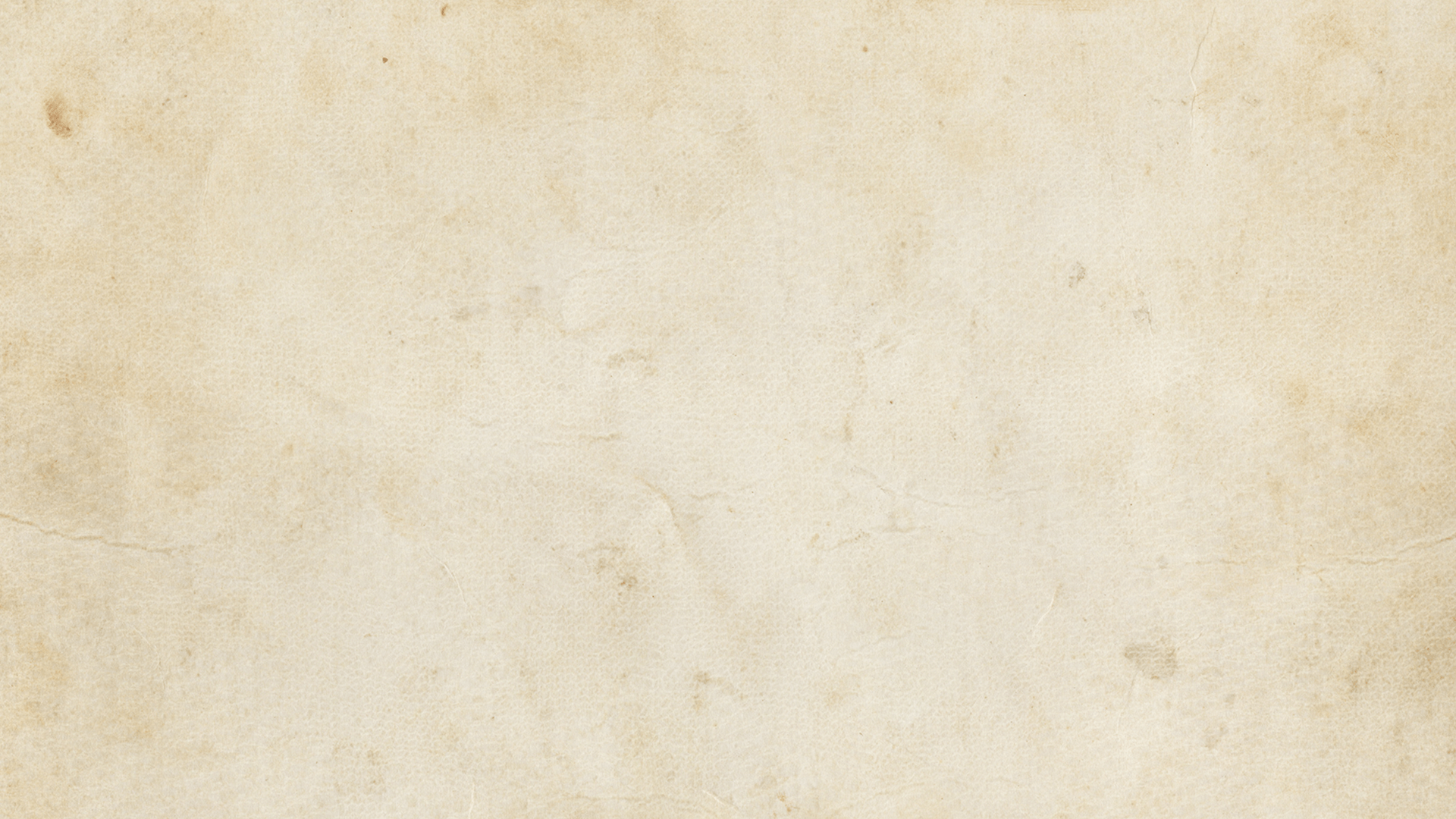 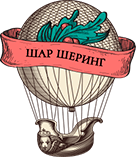 Метчинг данных из разных источников
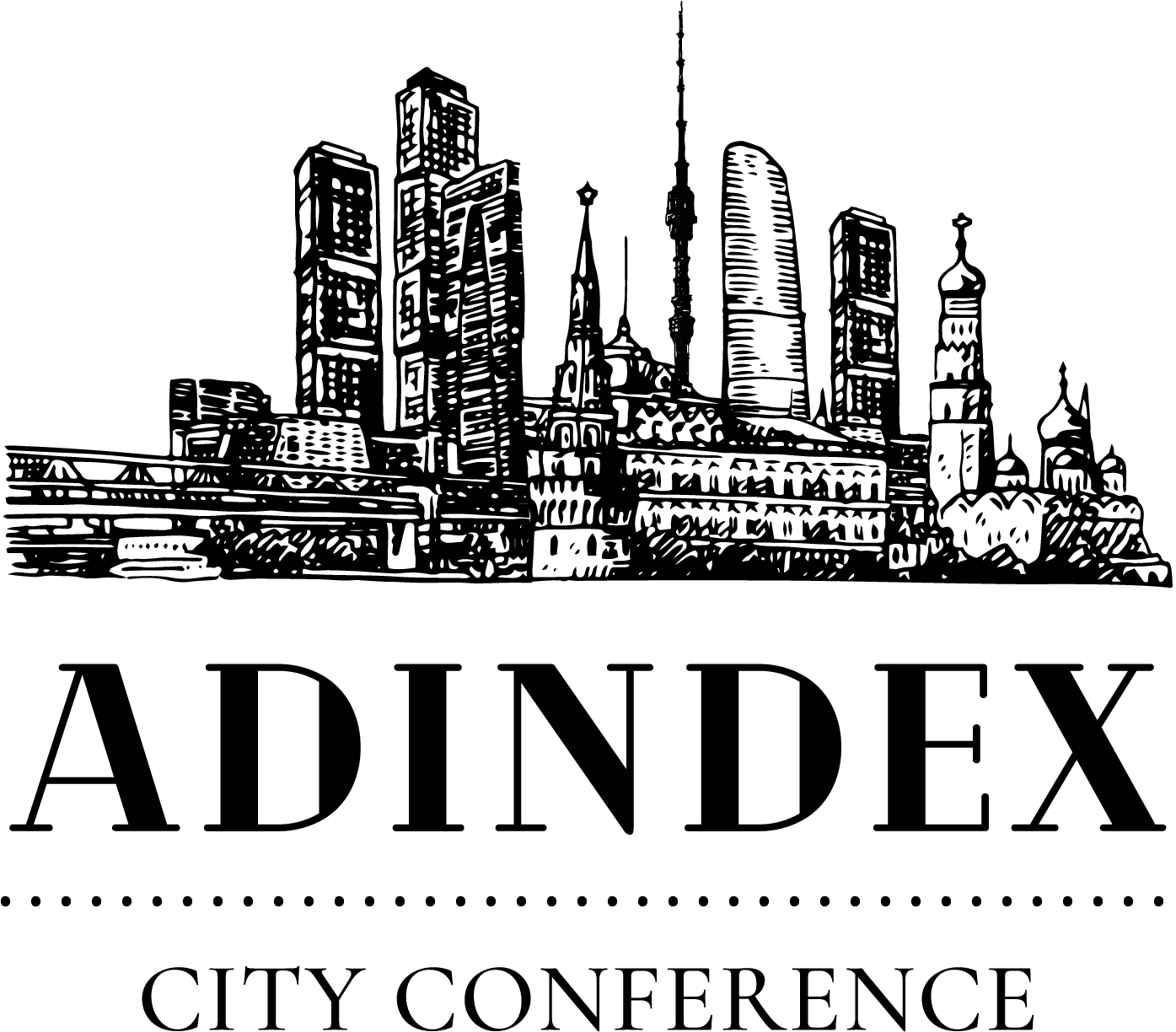 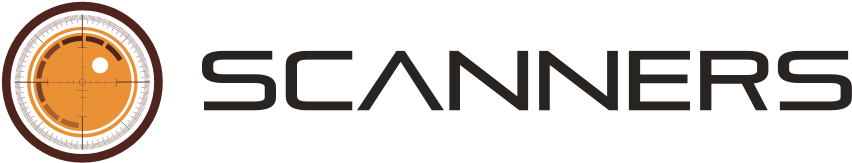 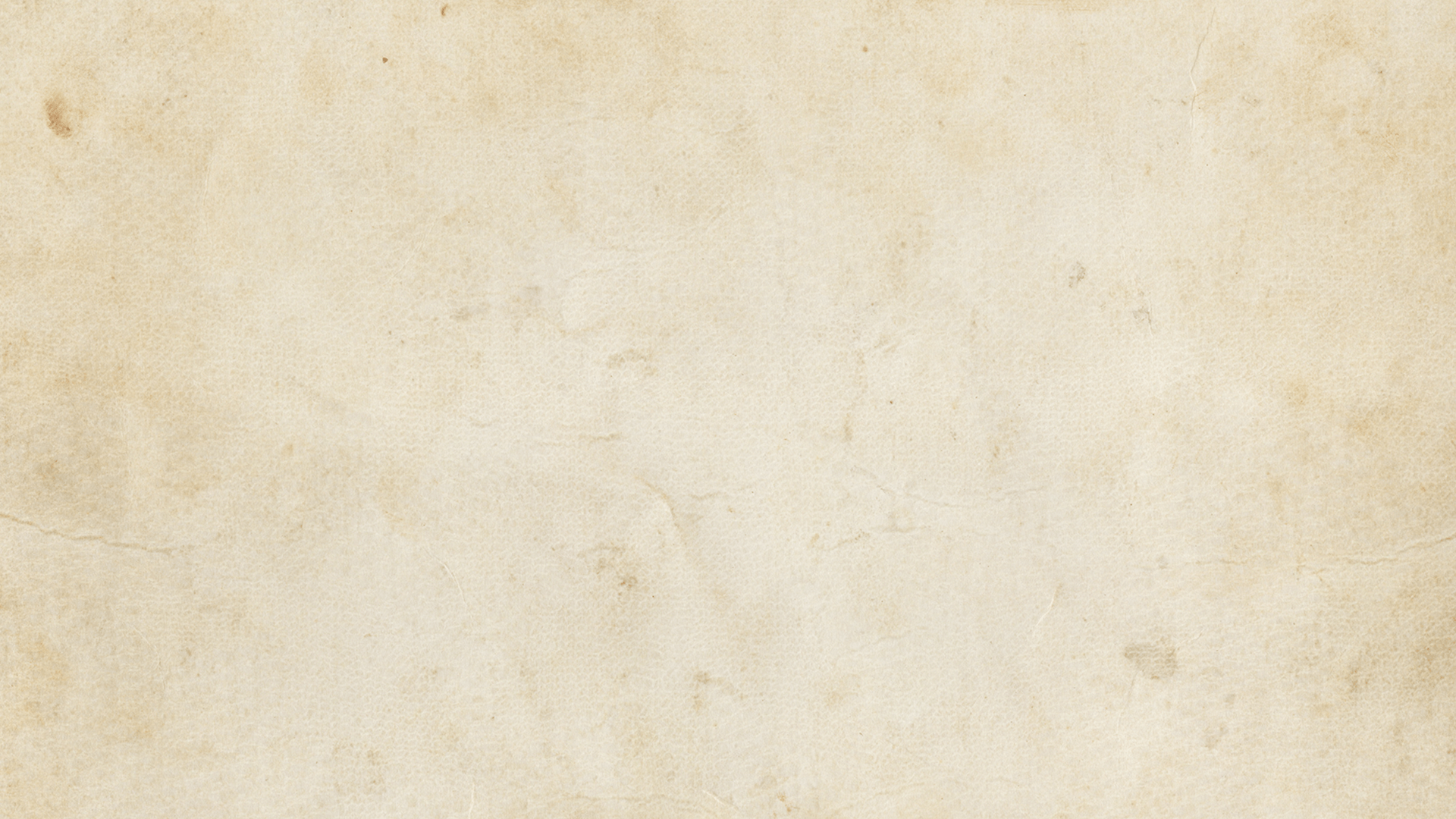 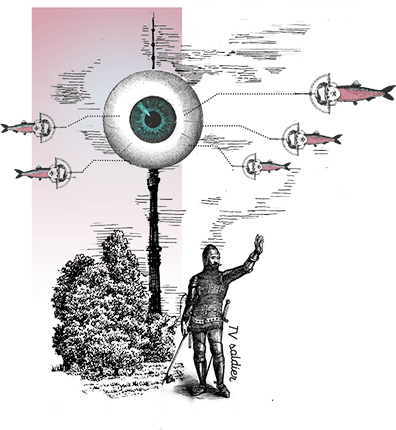 Прозрачность и верификация
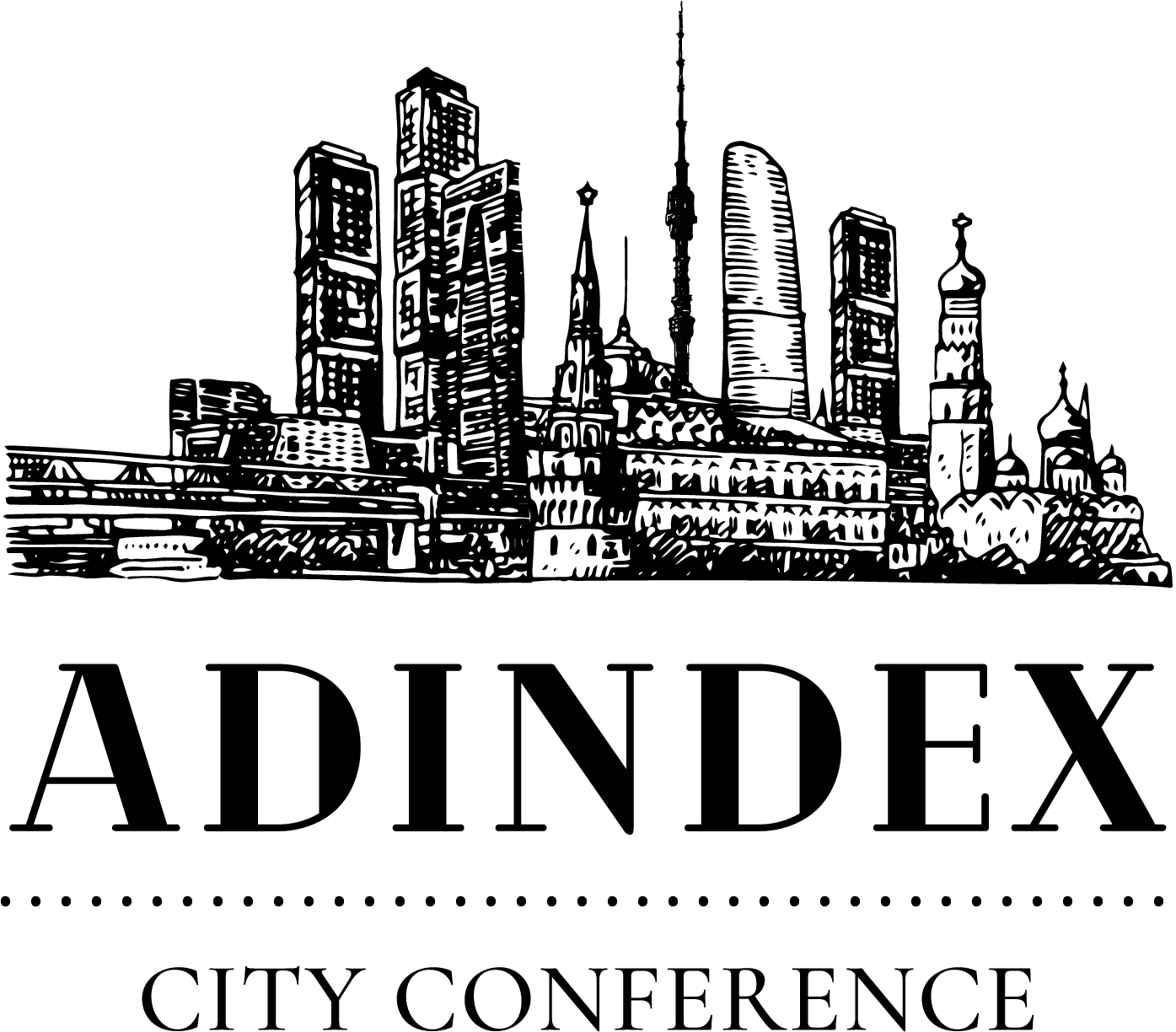 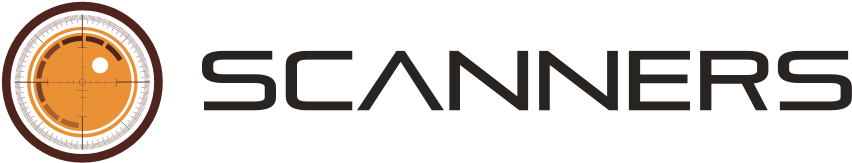 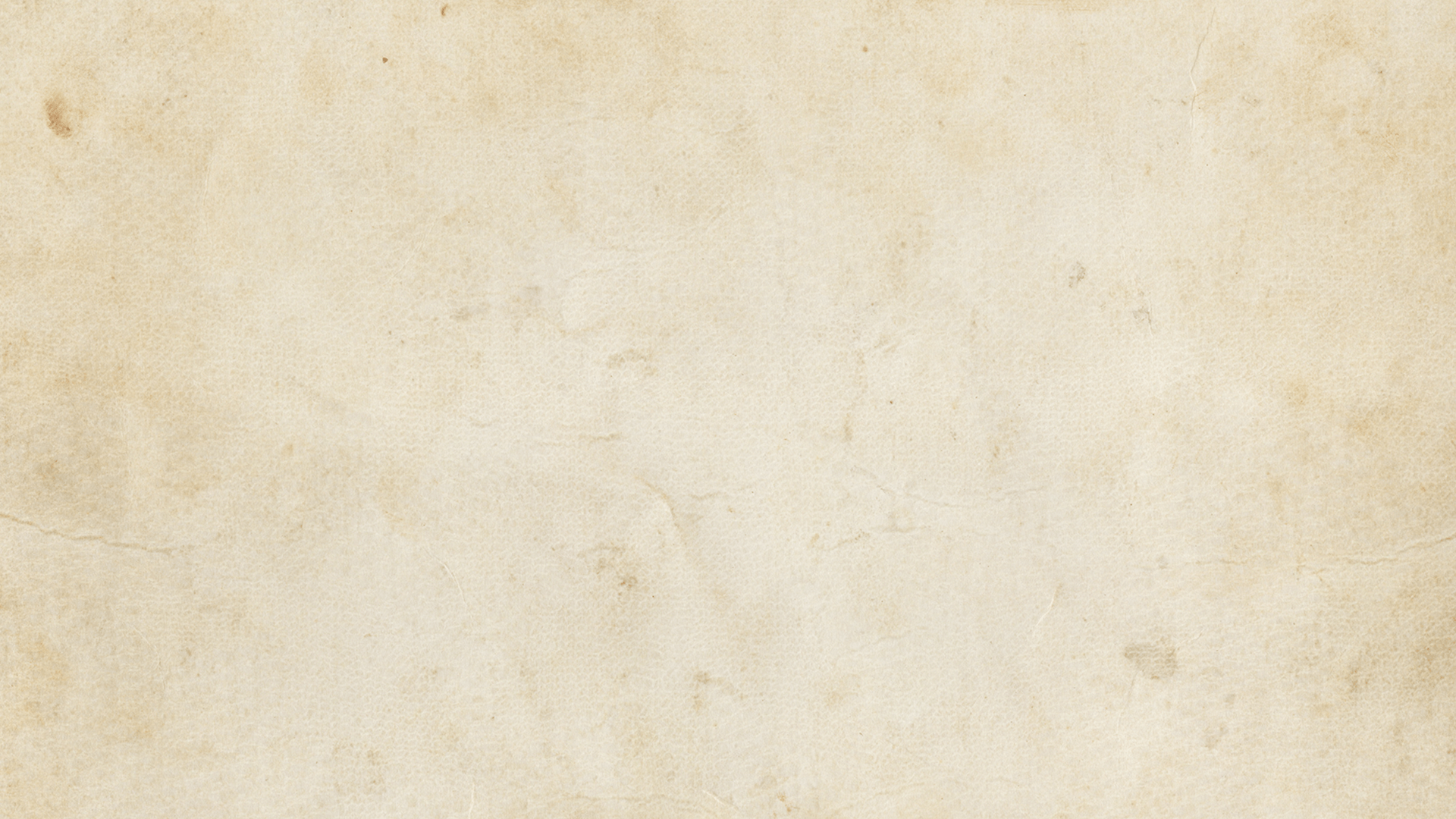 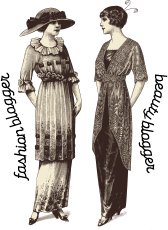 Чем интересны соцсетиметоды верификации и новые механики промо
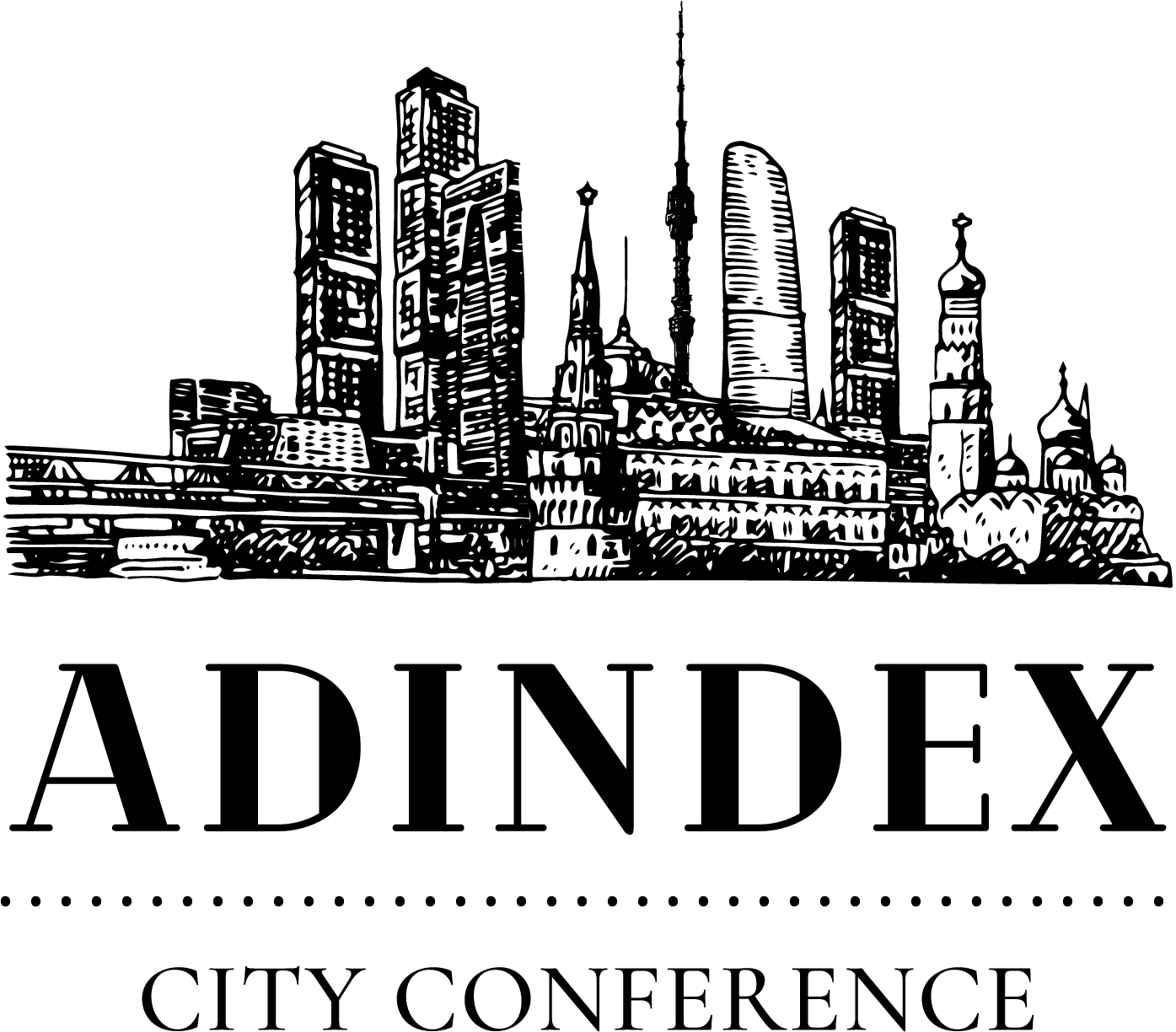 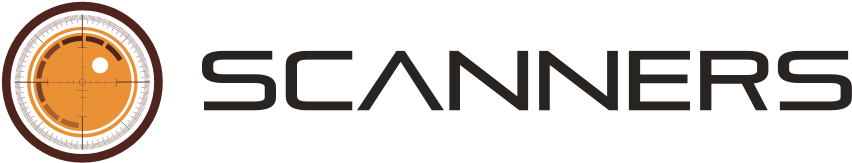 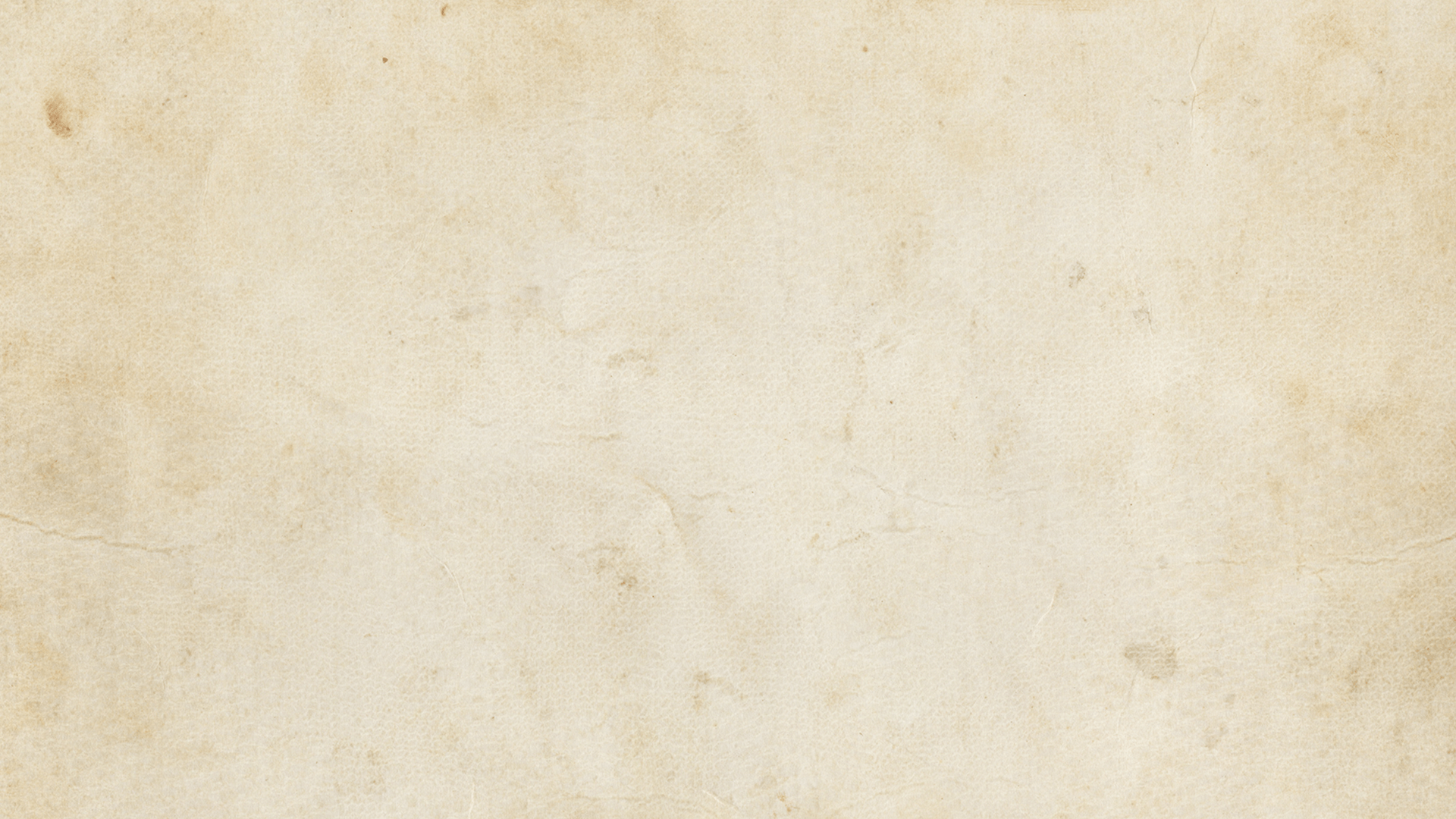 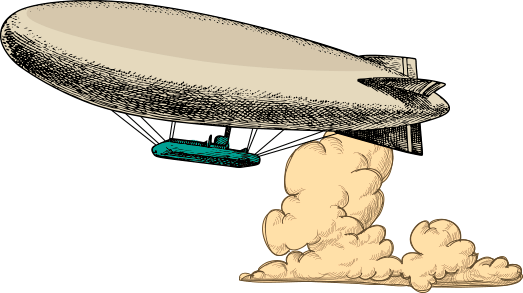 Эксперименты 2019
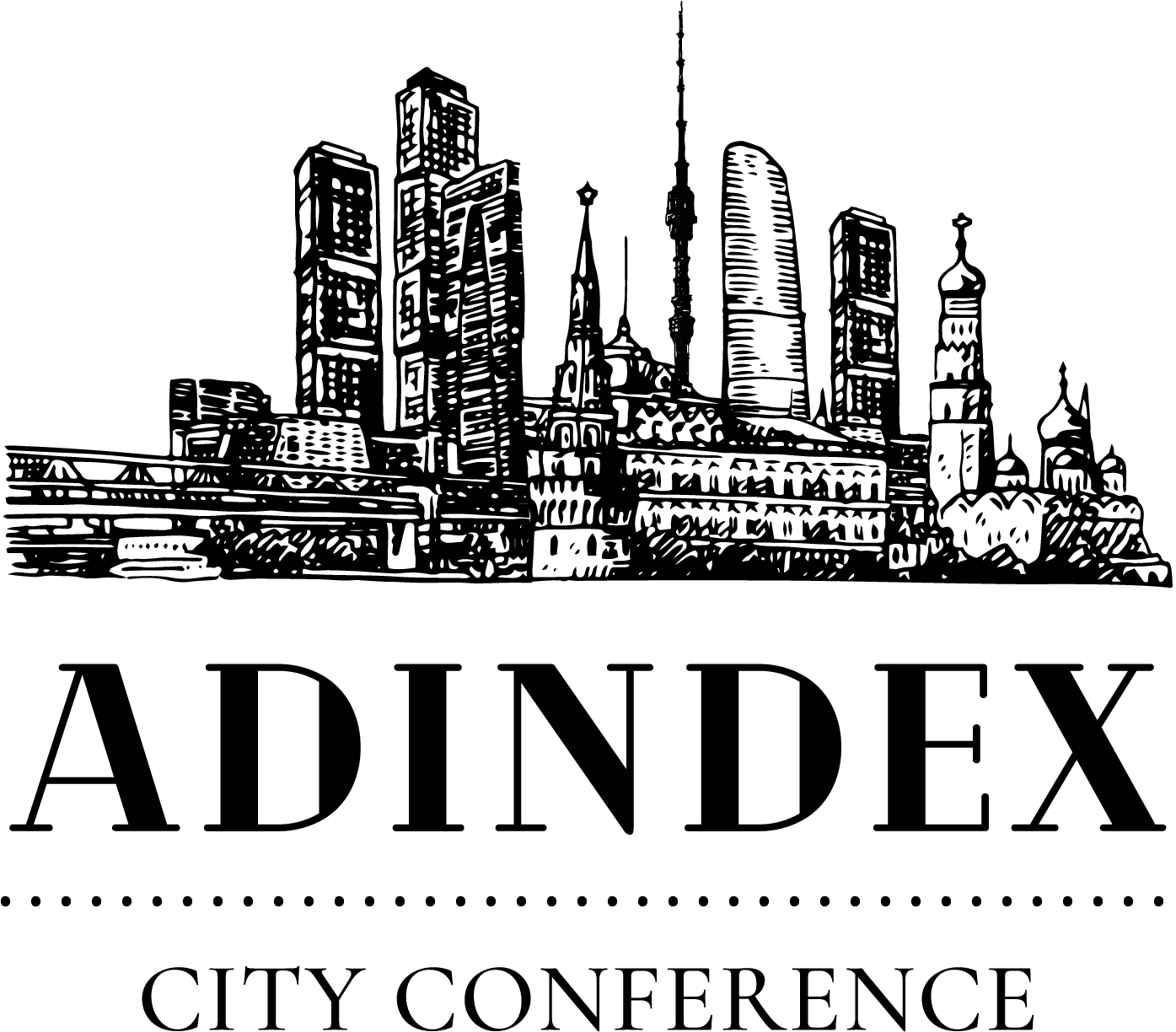 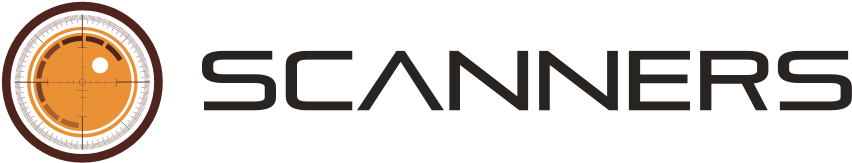 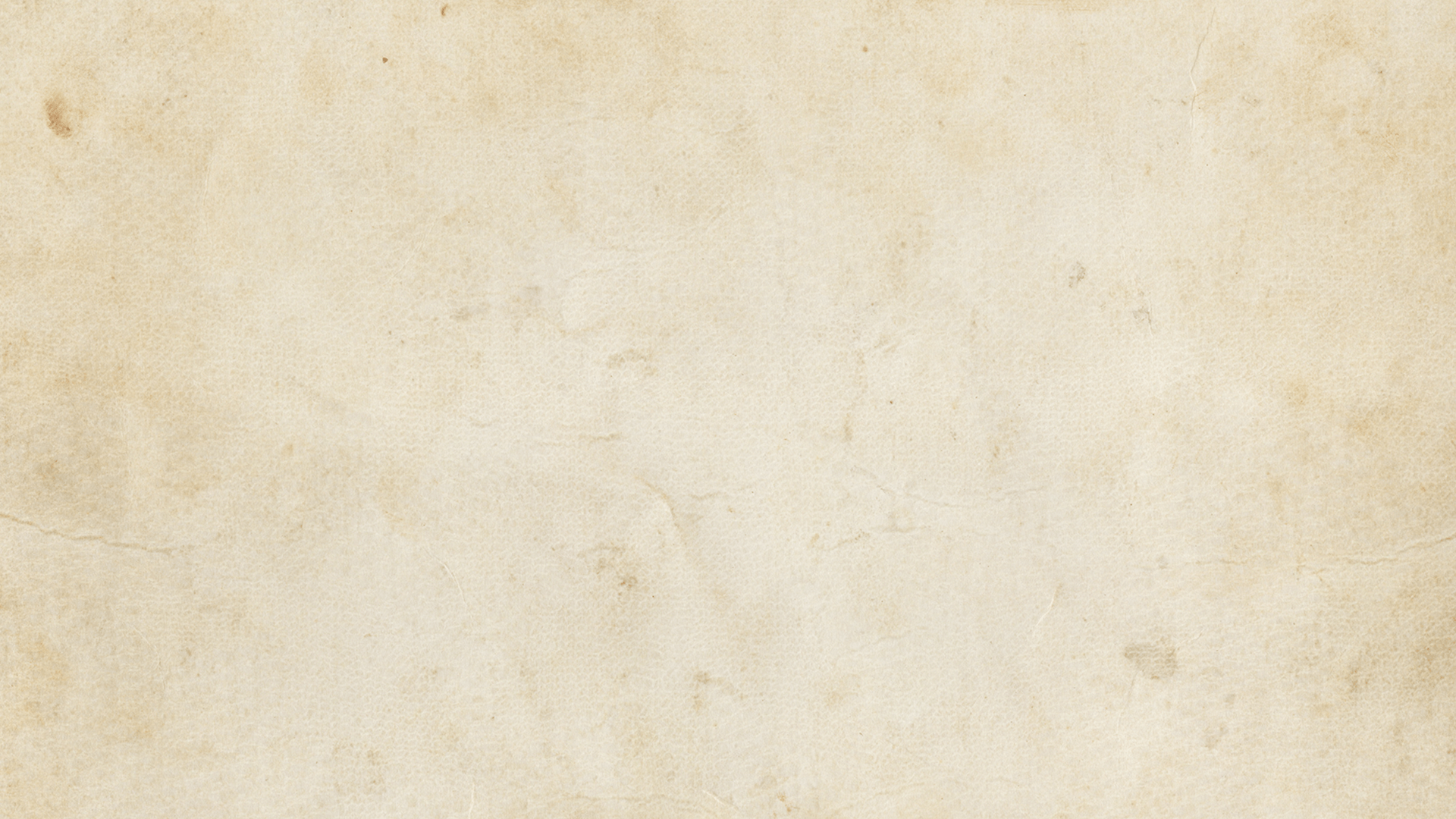 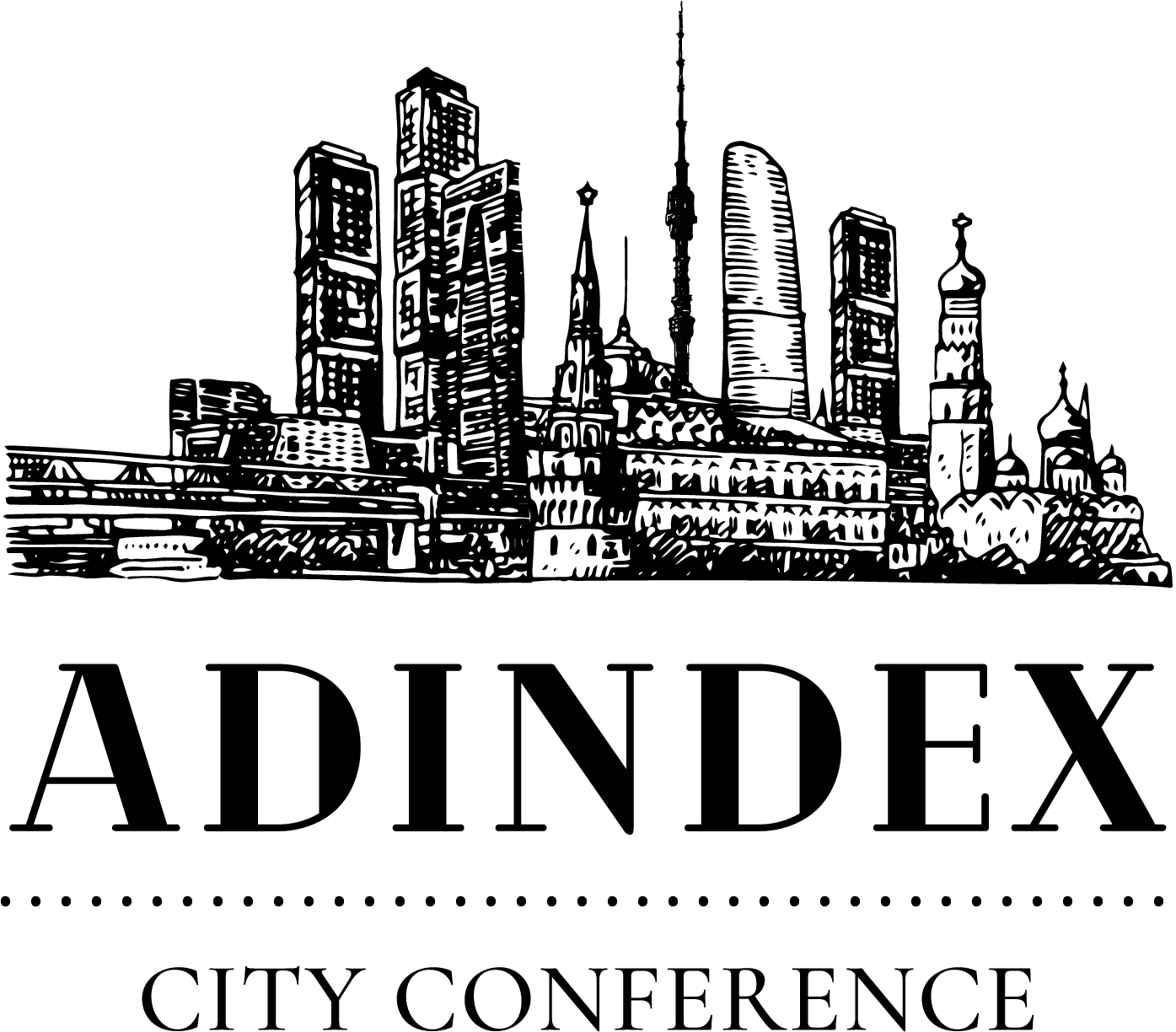 СЕКЦИЯ: «КАК РАБОТАЮТ ПОТРЕБИТЕЛЬСКИЕ ЛОВУШКИ: TARGETING MIX»
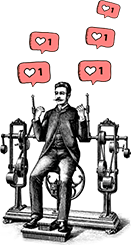 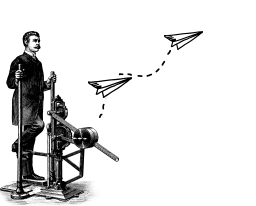 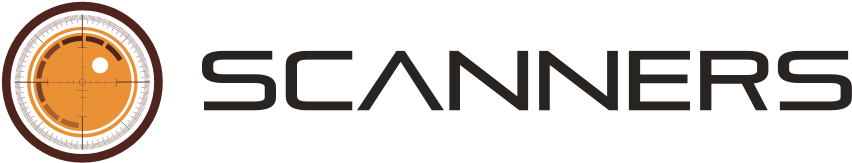